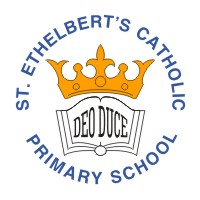 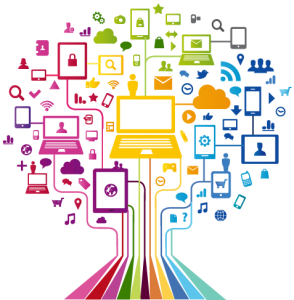 Curriculum Overview Year 2
Lent term 2022-2023
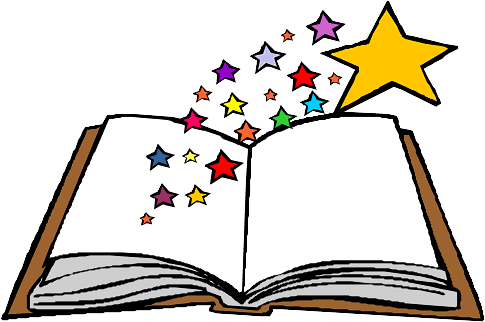 Please find below information about what your child will be learning this term.
If you would like more information speak to your child’s teacher.
Maths

Money – recognising coins and making amounts
Multiplication and division 
     ( 2,3, 5,10)
Length & Height
Mass (weight), Capacity and Temperature
Literacy & Guided Reading
Penguins - Non chronological report
Al Sylvester – Persuasive letter writing 
Scaredy Squirrel – Instruction writing
Jack and the Beanstalk- Innovation
Lost and Found – Inference & Sequencing
Flat Stanley – Fiction & prediction
Hodgeheg- Animal fiction & inference
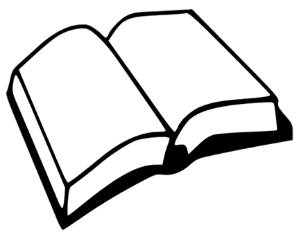 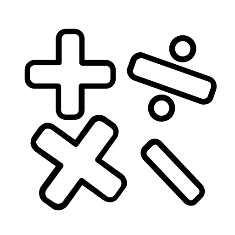 Science
How can living things stay healthy 
Living things and their habitats
Living, dead & never alive
Variety of animals and plants in their habitats including micro habitats
RE

Books – Why do we need books?

Thanksgiving – Why should we be grateful people?

Opportunities – How does each day offer opportunities for good?
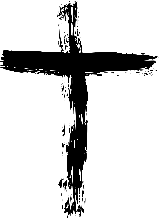 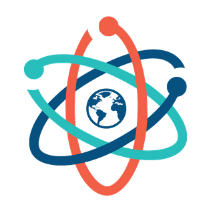 PE

Real PE
Ball games
Agility
Running
Art/ Design

Henri Rousseau
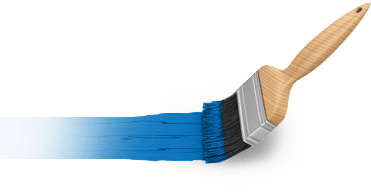 History/ Geography
Great Explorers 
Life of Neil Armstrong and his & Shackleton 

Local area compared with a relevant and specific location in a non-European country
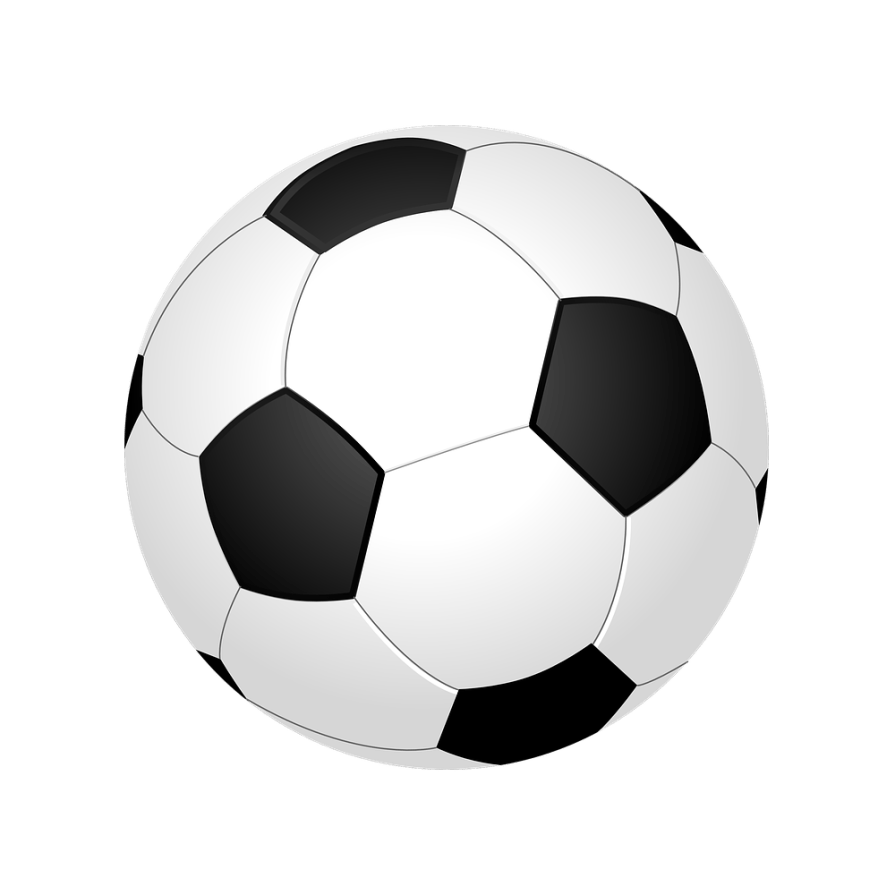 PSHE

Living in the wider world

Belonging to a community
Media Literacy and 
digital resilience's
Money & work
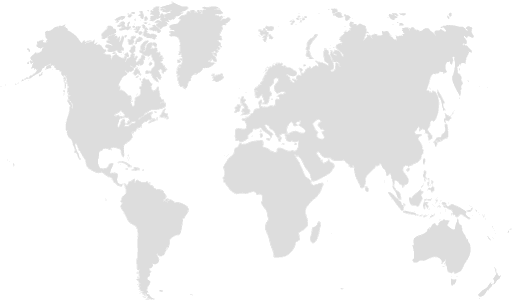 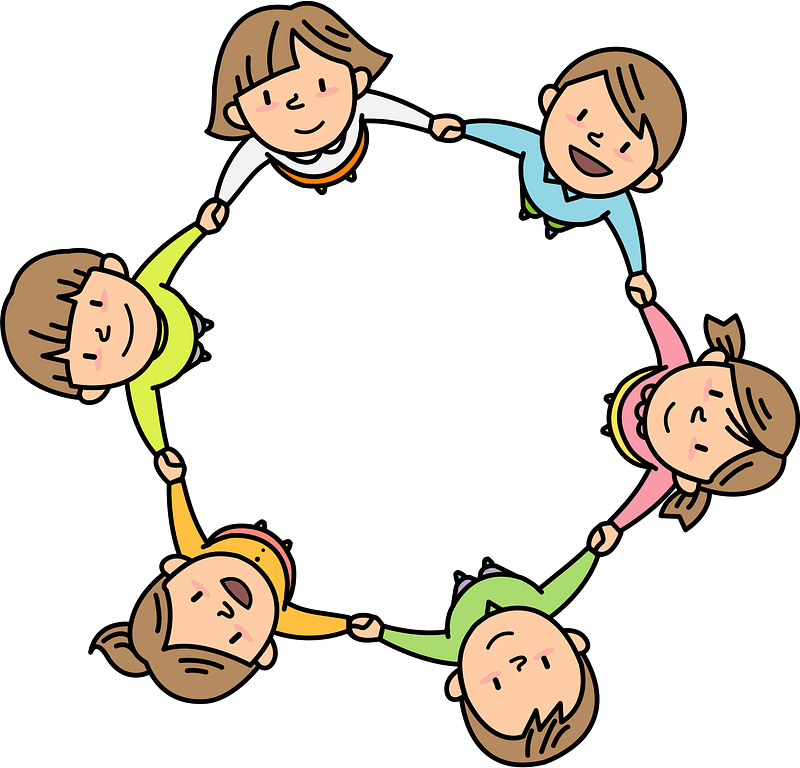 Computing

Digital Painting
Combining shaped tools
Digital Writing
Capital letters, full stops
and colours
Music
Listening to music and responding appropriately
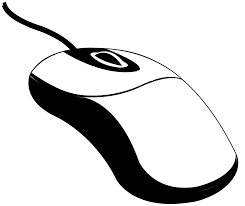